ITALIAN DAY at our school08.05.2013
Our students’  government planned to do:
A special edition of the school newspaper
Italian Language Survival Kit
Quiz about Italy
The colours of the Italian flag in our clothes-a school competition
Italian song contest
ITALY- questions for the quiz
1. Geographical situation
2. The flag
3. The capital
4. Population
5. The currency
6. Main rivers, seas, islands
7. The nature:
- The mountains
- volcanoes
8. Art- famous painters
9. Italian cuisine
10. Tourism- why shoud we go there?
The colours of the flag in clothes- kids
Class II a in Italian colours
Class 6c – the winners
Quiz about Italy in primary school
Quiz about Italy in middle school
Italian song contest class 3c
Italian song contest 4e
Italian song contest 6d
The finalist  – Marta Szermelek IIIc
Click the photo below to hear the song
Italian song contest- the audience
Can our teachers and students speak Italian?
An Italian dish in our canteen – rizzotto
Thank you for watching!
Grazie molte!
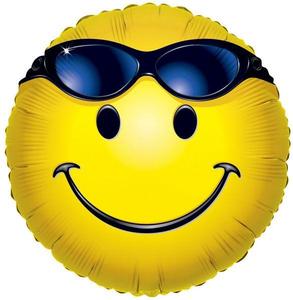